Mesenterium a peritoneum
V. Válek
KRNM, FN Brno a LF Mu v Brně
Vývoj
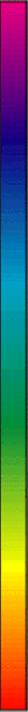 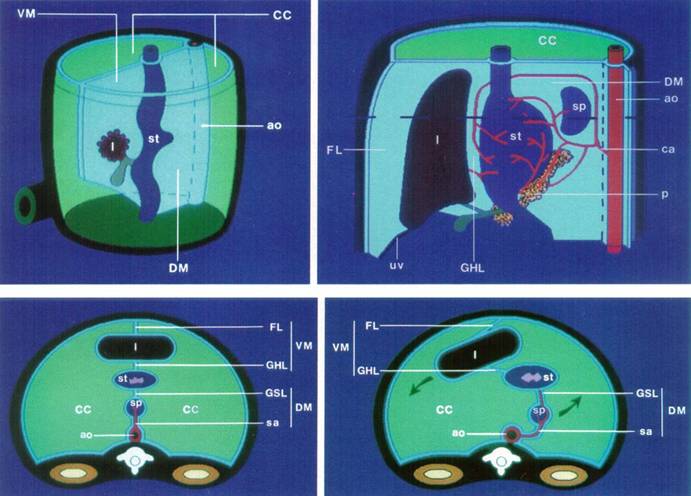 VM – mesenterium ventrale
FL – ligamentum falciforme
GHL – lig. gastrohepaticum
DM – mesenterium dorsale
GSL – lig. gastrosplenicum
sa – arteria lienalis
ao – aorta
l – játra
st – žaludek
sp – slezina
p – pancreas
ca – truncus coeliacus
CC – celomová dutina
Anatomie dutiny břišní
Intraabdominální cesty šíření chorob
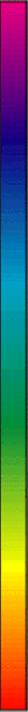 Retroperitoneum
Hematogenní (embolie)
Lymfatické
Přímé
Intraperitoneální rozsev
Peritoneální ligamenta a mesenteria
Peritoneální prostor
Anatomie dutiny břišní
Anatomie dutiny břišní
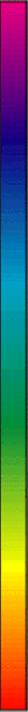 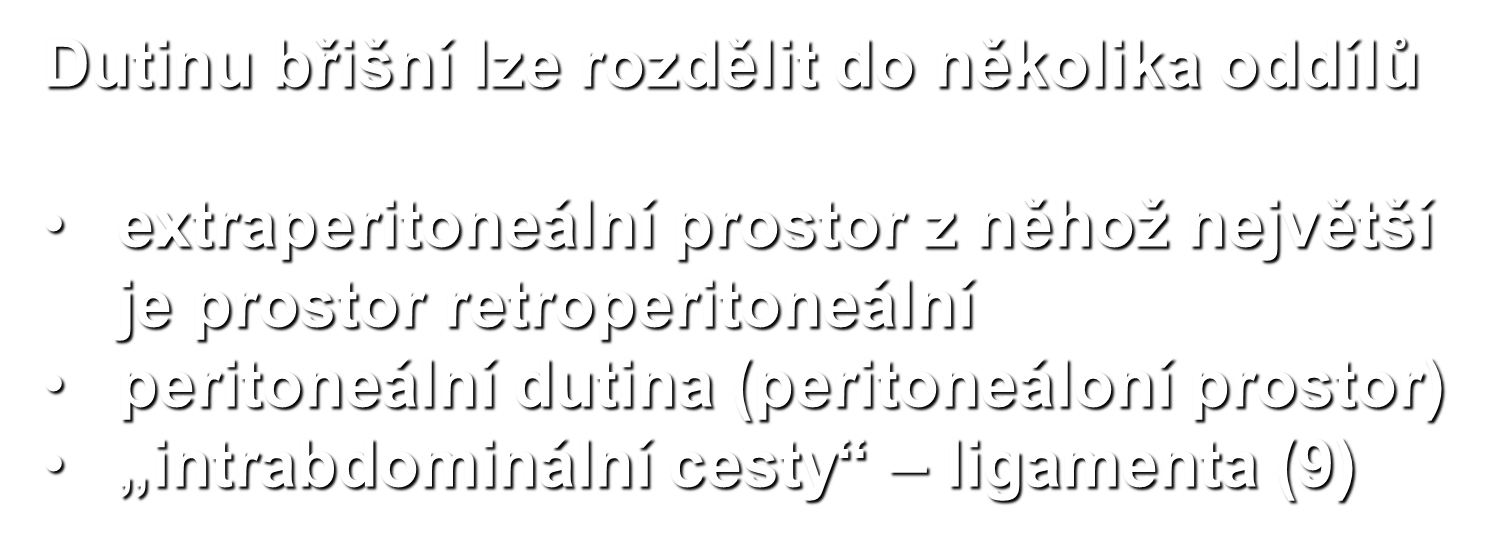 Anatomie dutiny břišní
Extraperitoneální prostor - retroperitoneum
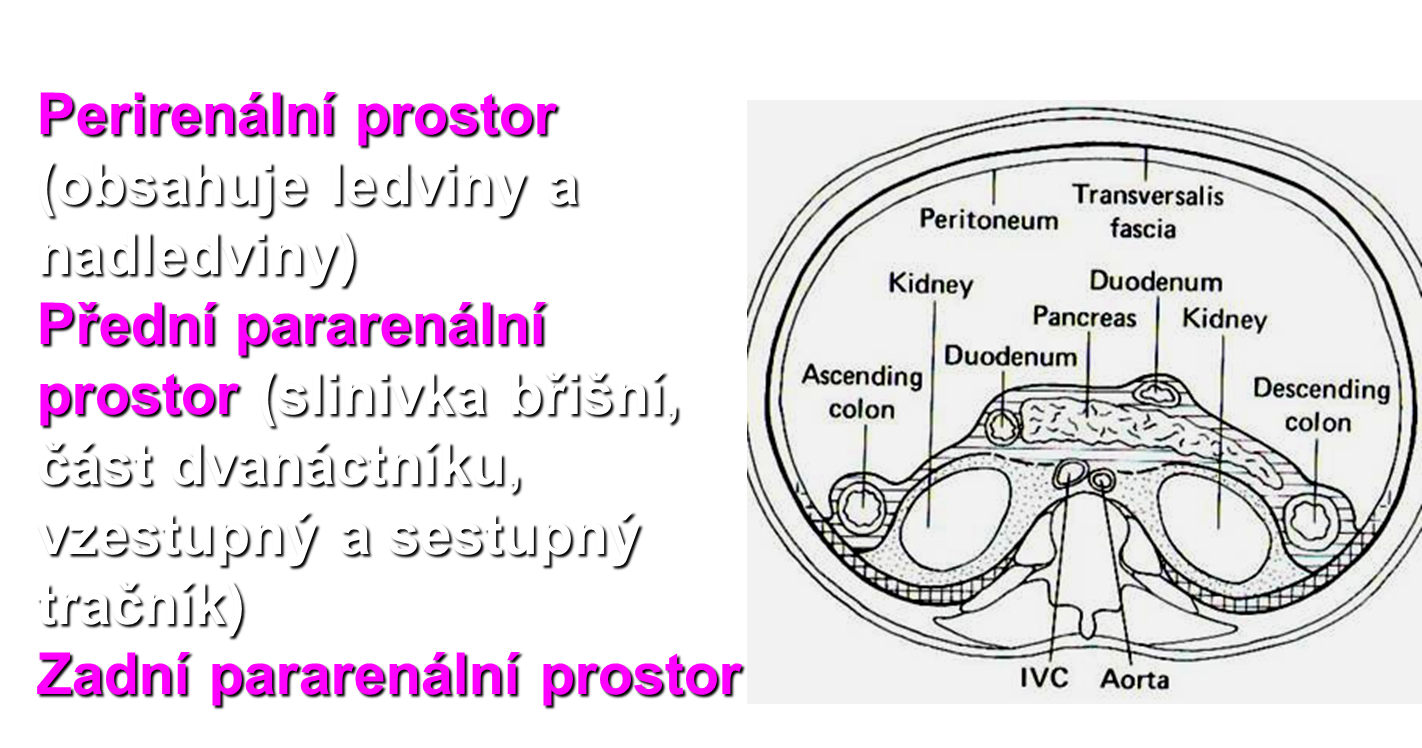 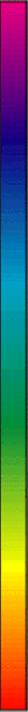 Anatomie dutiny břišní
Extraperitoneální prostor - retroperitoneum
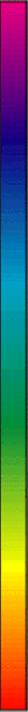 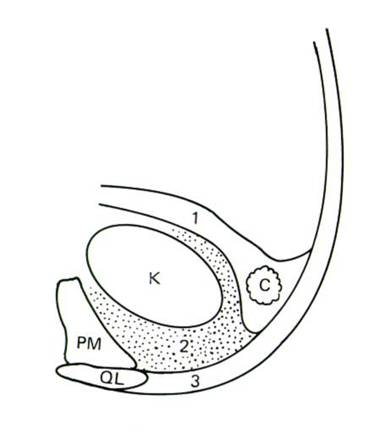 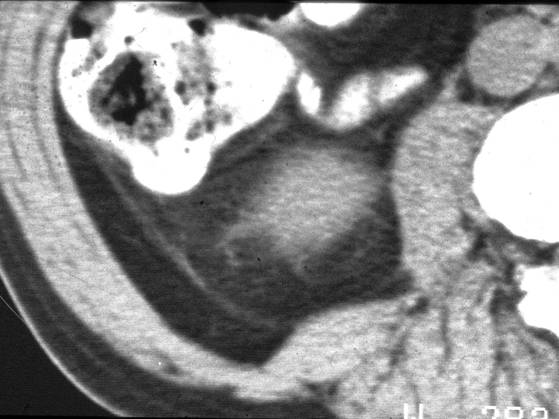 Anatomie dutiny břišní
Extraperitoneální prostor - retroperitoneum
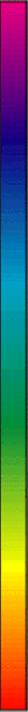 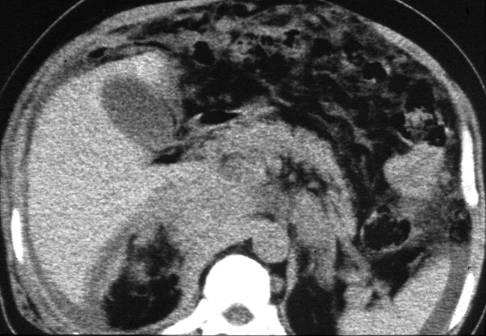 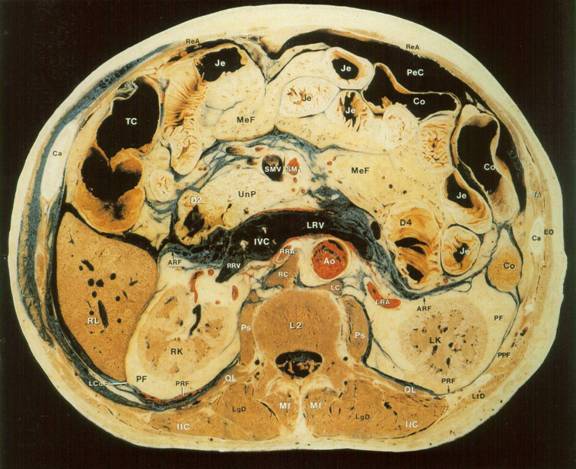 Anatomie dutiny břišní
Peritoneální ligamenta = itraabdominální cesty
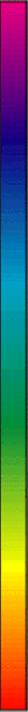 Dvouvrstevná řasa peritonea 
(mesenterium + omentum)

Spojuje 
jeden orgán s druhým (např. spleno-renální ligamentum) 
orgán se stěnou břišní (např. lig. falciforme hepatis)
Anatomie dutiny břišní
Mesenteria
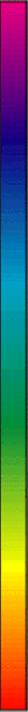 = duplikatury peritonea odstupující ze zadní tělní stěny a fixující jednotlivé oddíly trávicí trubice. Histologicky tenká serózní membrána jedné vrstvy squamozního epitelu (mesothelium).

mesenterium, mesoappendix, mesocolon transversum, mesosigmoideum a mesorectum (event. mesocolon ascendens)
Anatomie dutiny břišní
Omentum
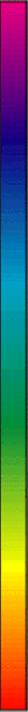 Mnohovrstevná řasa peritonea, která ze žaludku pokračuje na okolní orgány.

Malé omentum (omentum minor) spojuje malou křivinu žaludku + proximální duodenum s játry.
Anatomie dutiny břišní
Velké omentum
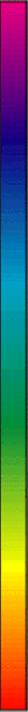 4 vrstvy řas peritonea, které visí z velké křiviny žaludku kaudálně

Pokrývá transversum + většinu tenkého střeva

Brání šíření zánětů a tumorů v dutině břišní
Anatomie dutiny břišní
Ligamenta
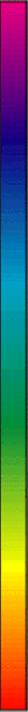 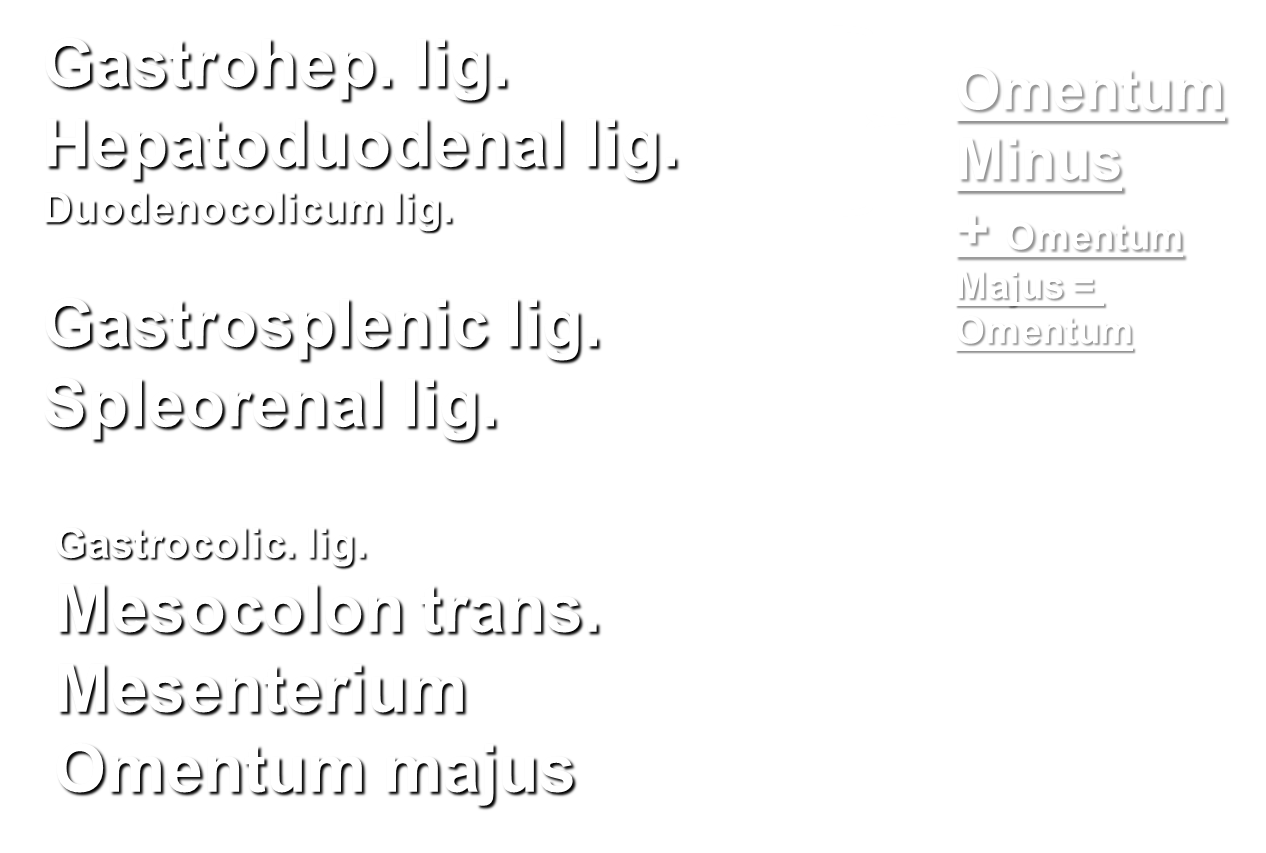 Anatomie dutiny břišní
Omentum minus = 
l.  hepatoduodenale (HDL) + l. hepatogastricum (GHL)
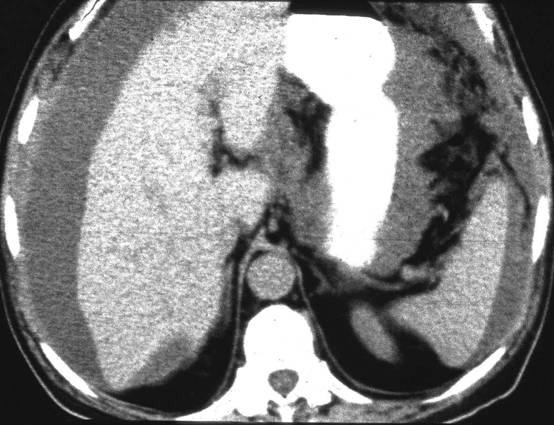 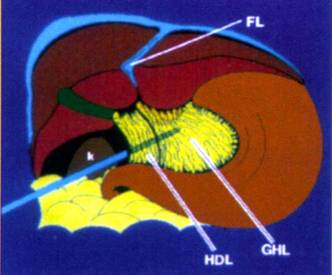 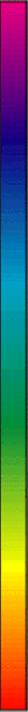 HDL obsahuje „Glissonskou triádu“ – žlučovod, AH a VP, + uzliny. Přední okraj foramen epiploicum (Winslowi) – vstup do bursa omentalis. 

GHL křivinu žaludku a játra. Levou a. gastrica, coronární žílu a uzliny.
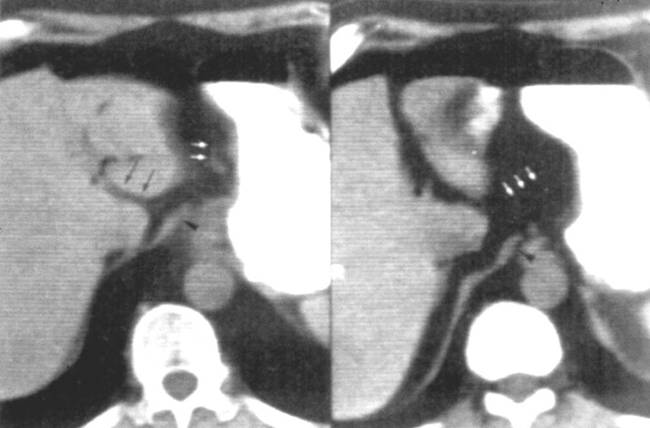 Anatomie dutiny břišní
[Speaker Notes: Janušek Pavel 7307184247, seminom, ložisko játra, tumor sigma, incidentalom]
Ligamentu duodenocolicum
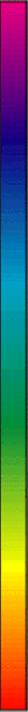 spojuje vzestupný tračník a D2-D3.

Toto ligamentum v CT obraze v podstatě nelze identifikovat, ale může být místem, kde nalézáme vnitřní hernie.
Anatomie dutiny břišní
Gastrosplenické (gastrolienální) ligamentum
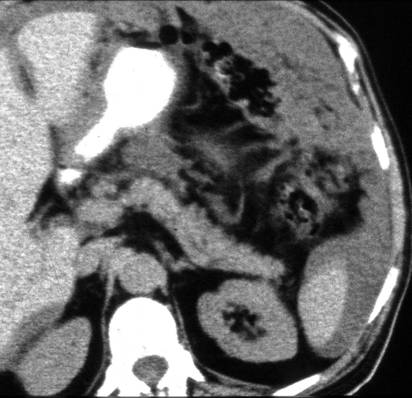 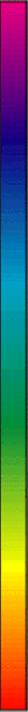 Spojuje velkou křivinu žaludku a slezinu.

Pokračuje gastrophrenicum ligamentem (od žaludku kraniálně k bránici) a splenorenálním ligamentem (od hilu sleziny dorzálně k bránici a pankreatu ). 
Obsahuje levostranné gastroepiploické cévy a krátké cévy žaludku
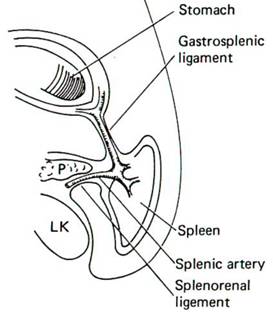 Anatomie dutiny břišní
[Speaker Notes: Janušek Pavel 7307184247, seminom, ložisko játra, tumor sigma, incidentalom]
Gastrokolické (phrenikokolické) ligamentum
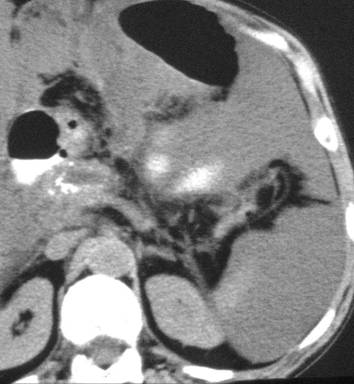 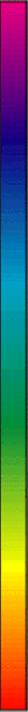 v CT obraze je identifikace možná při dostatku tuku v blízkosti předního pólu sleziny a anatomické lienální flexury.
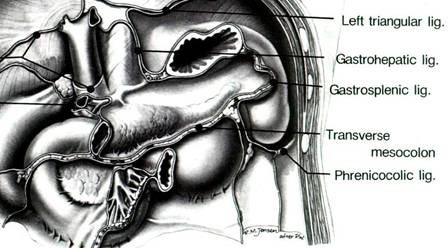 Anatomie dutiny břišní
Mesocolon transversum
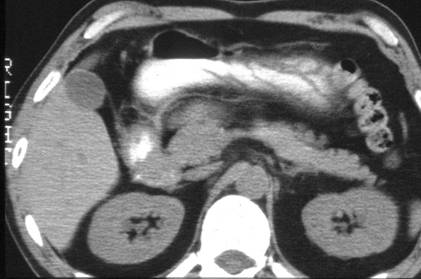 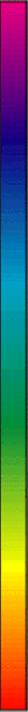 = tvoří závěs příčného tračníku. 
Jeho úpon vpravo začíná v úrovni D2-D3, překračuje hlavu pankreatu, dolní část těla a ocas slinivky, horní polovinu levé ledviny a levý konec je spojen s lig. phrenicocolicum. 
Jako široká řasa volně fixuje příčný tračník k zadní stěně a pevně fixuje jeho lienální a hepatální flexuru.
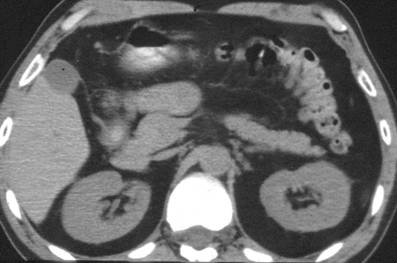 Anatomie dutiny břišní
Mesenterium
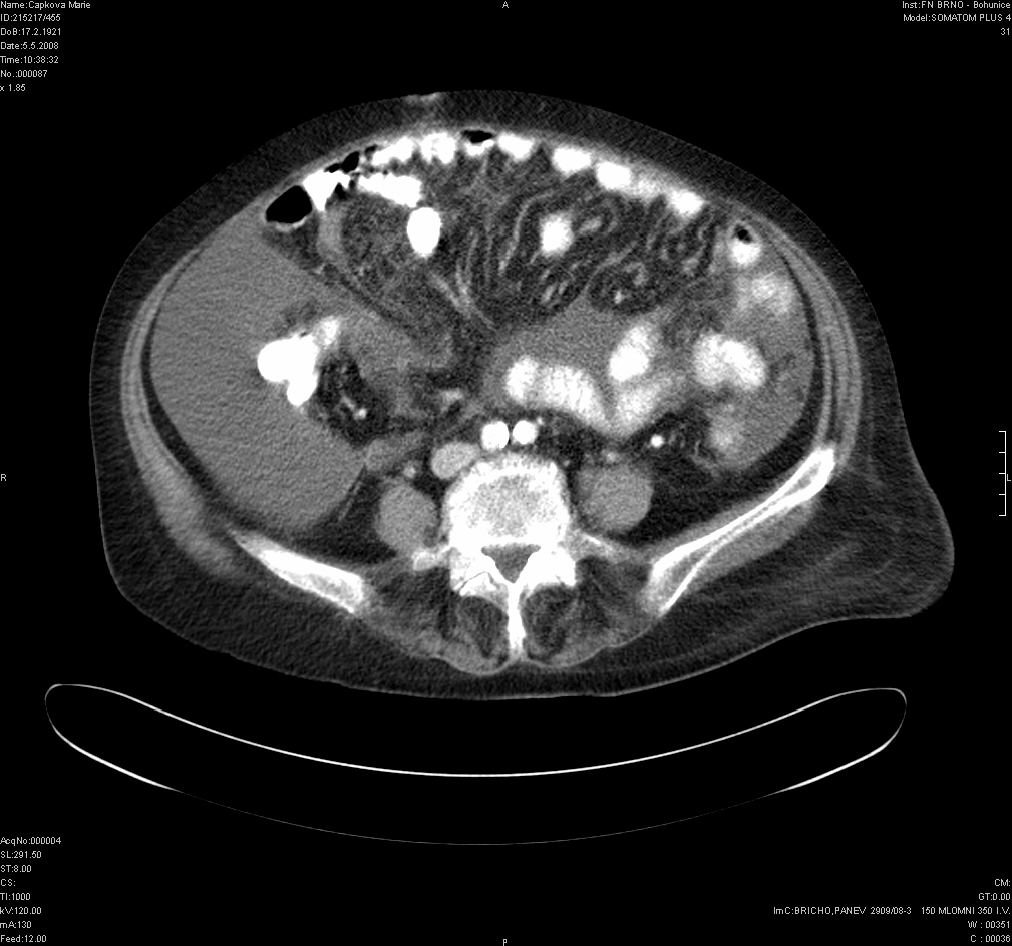 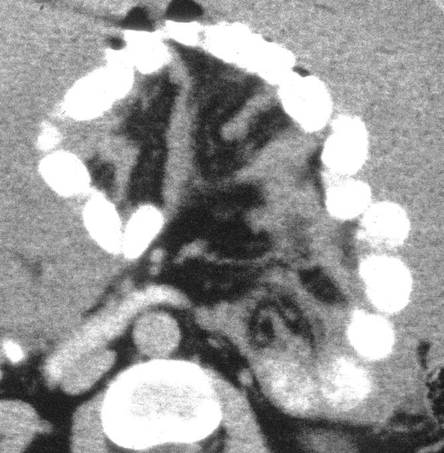 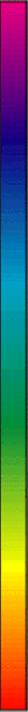 Jeho kořen – radix mesenterii - se upíná na zadní stěnu břišní v čáře, která začíná v oblasti duodenojejunální flexury (vlevo od těla L2), jde dolů a doprava do pravé jámy kyčelní. 
Je to dvojitá vrstva peritonea obalující orgány (střevo) + připevňující je k zadní břišní stěně.
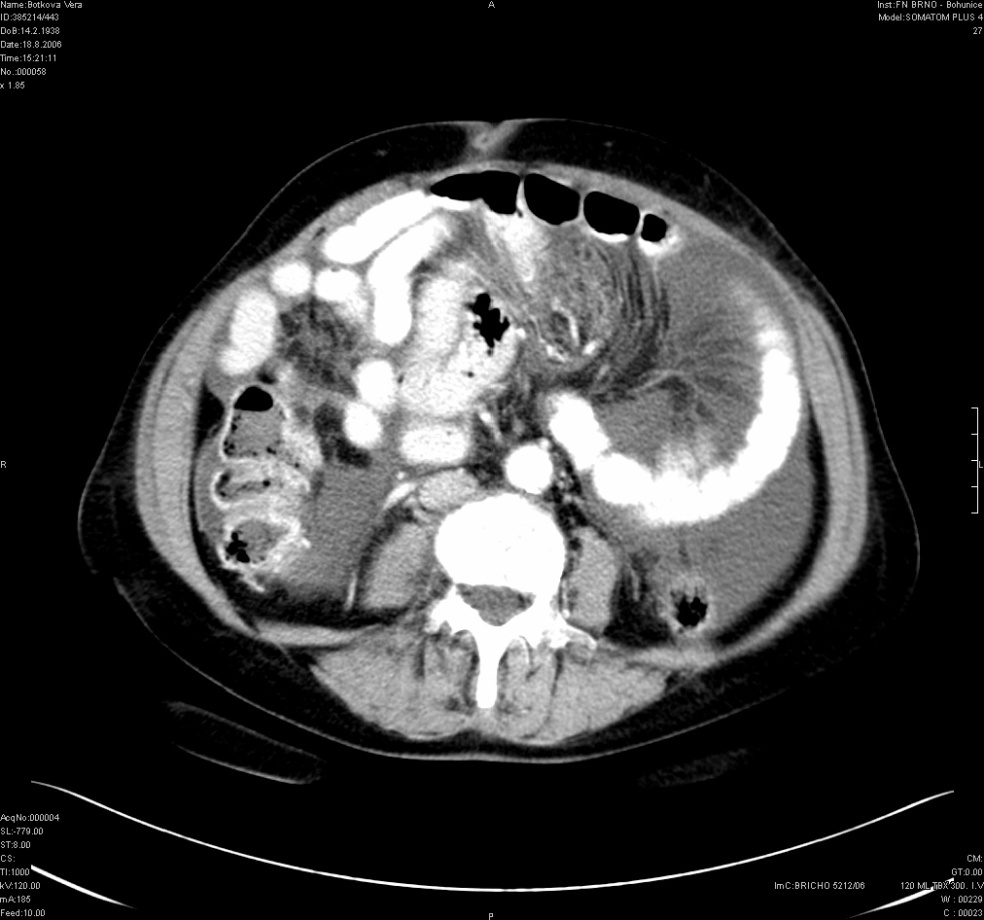 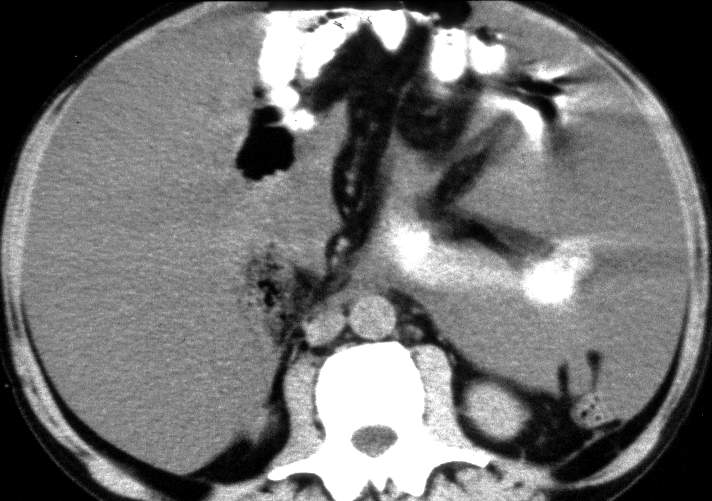 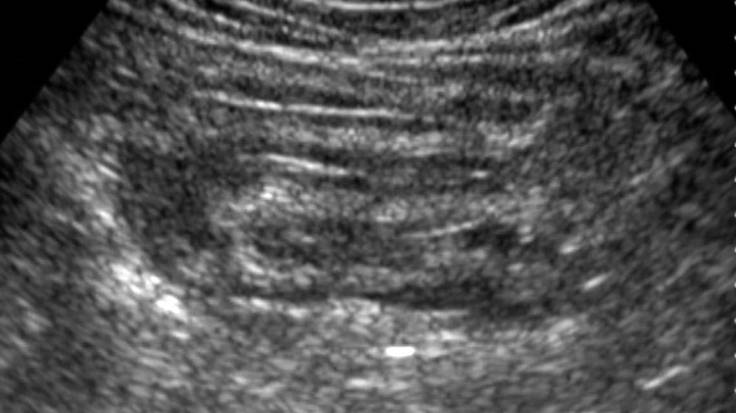 Anatomie dutiny břišní
Mesenterium
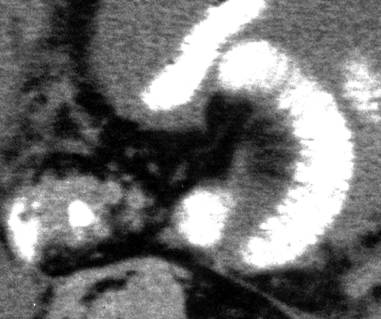 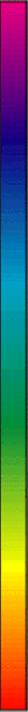 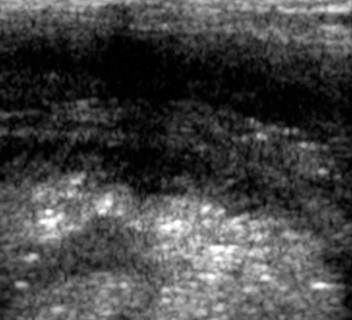 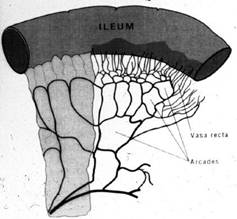 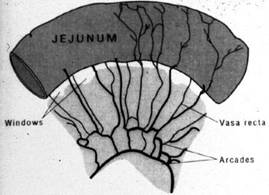 Anatomie dutiny břišní
Mesenterium
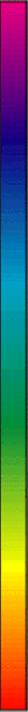 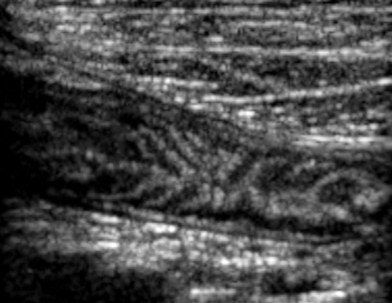 Valvulae conniventes = Kerkringovy řasy
Hypoechogenní muscularis propria
Hyperechogenní submukosa
Hypoechogenní mukosa
Anatomie dutiny břišní
Mesenterium
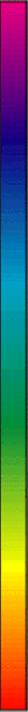 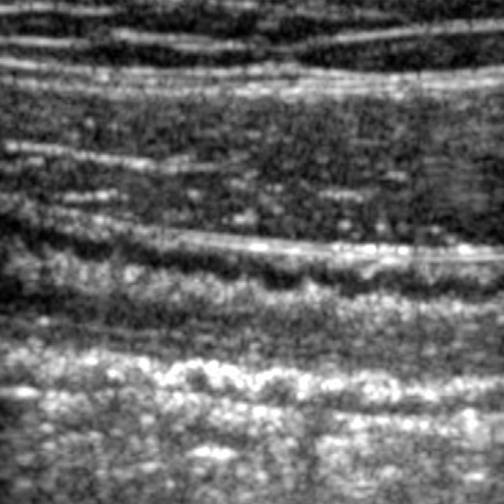 M. rectus amdominis
Hyperechogenní serosa
Hypoechogenní muscularis propria
Hyperechogenní submukosa
Hypoechogenní mukosa
Anatomie dutiny břišní
Omentum majus
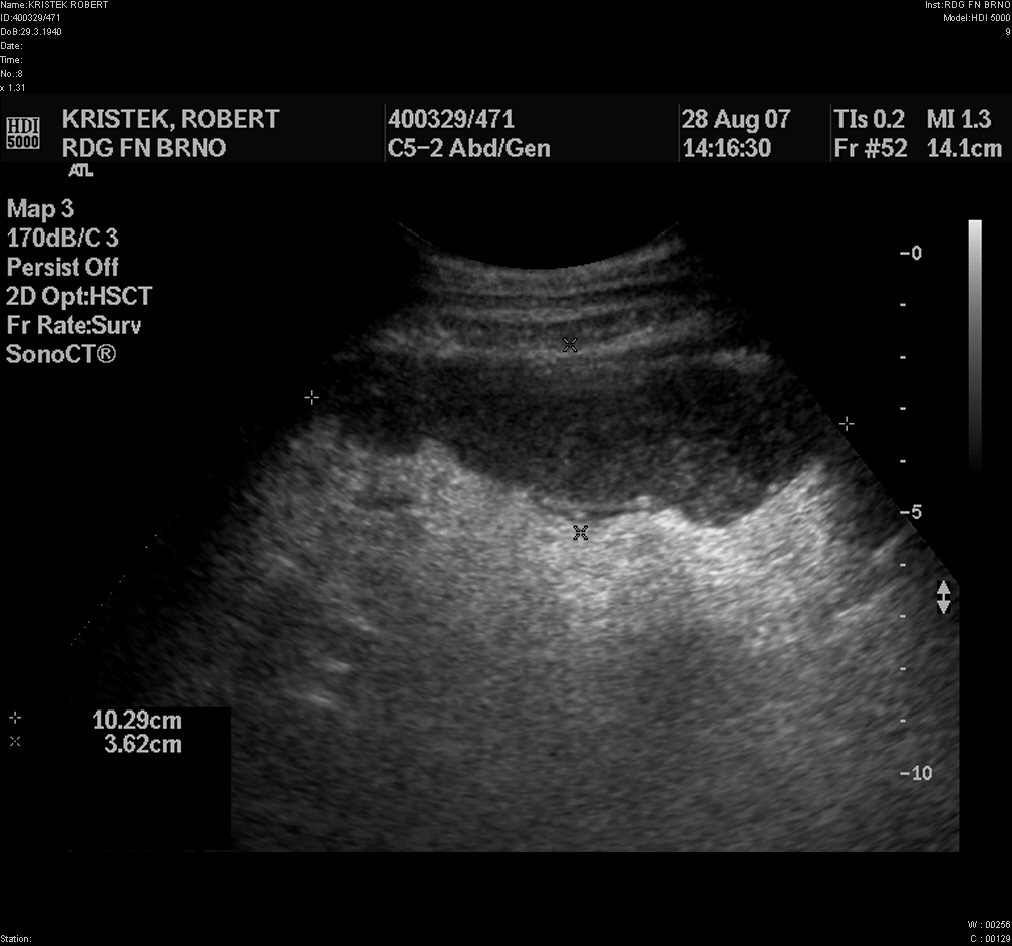 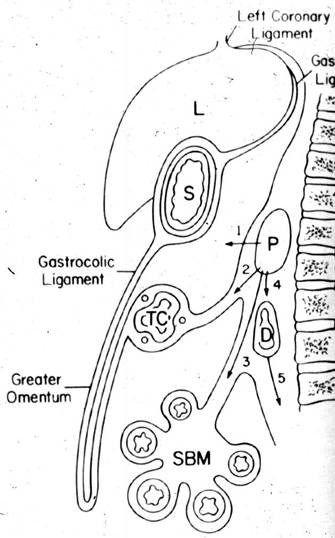 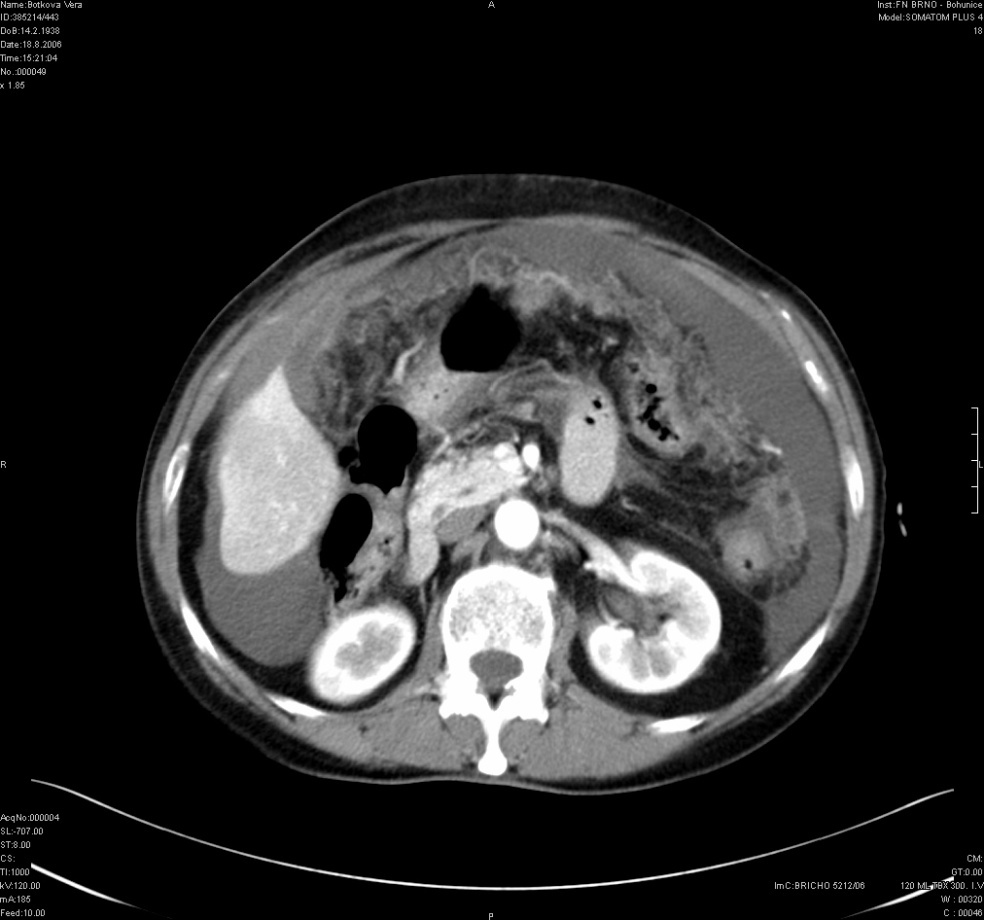 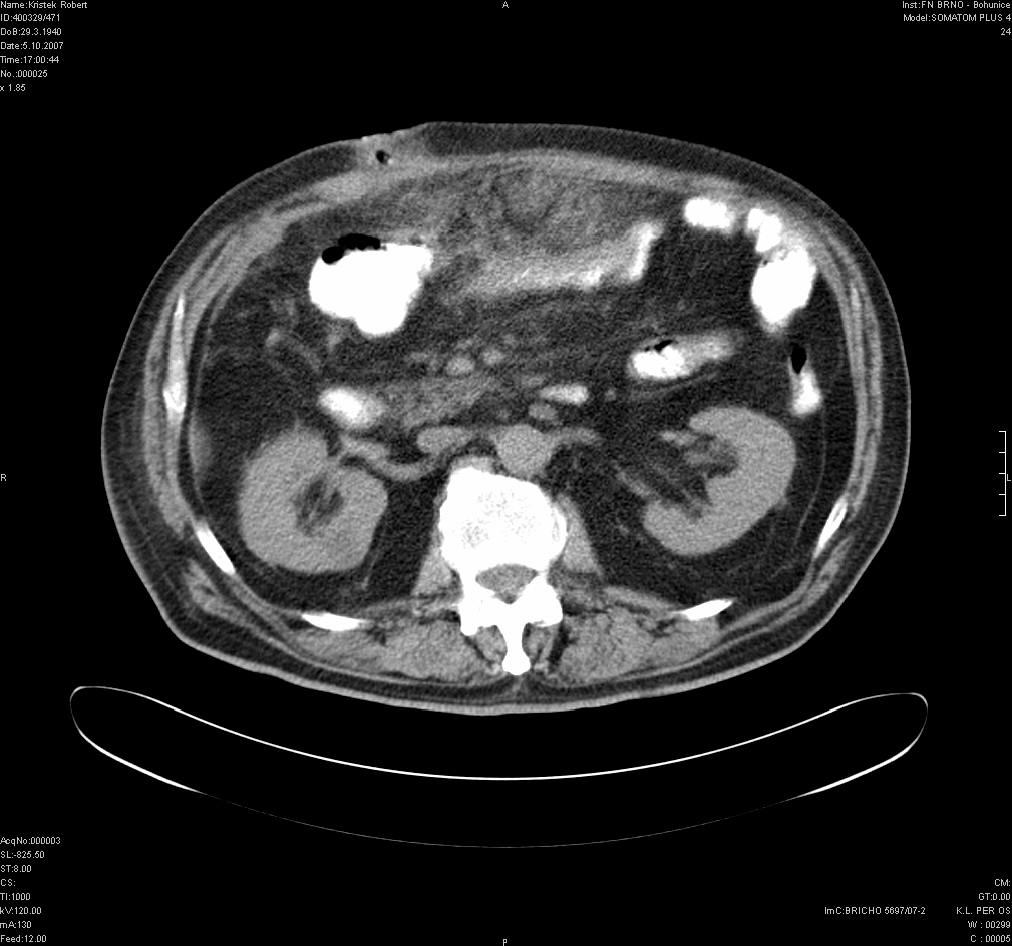 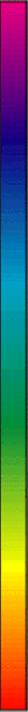 = peritoneální řasa, která začíná na curvatura major ventriculi jako pokračování peritoneálního obalu žaludku, přední list jde před colon transversum, klade se před kličky tenkého střeva, zadní list se vrací k tenia omentalis příčného tračníku. 
Srůstem obou listů vzniká mezi curvatura major ventriculi a tenia omentalis tračníku ligamentum gastrocolicum.
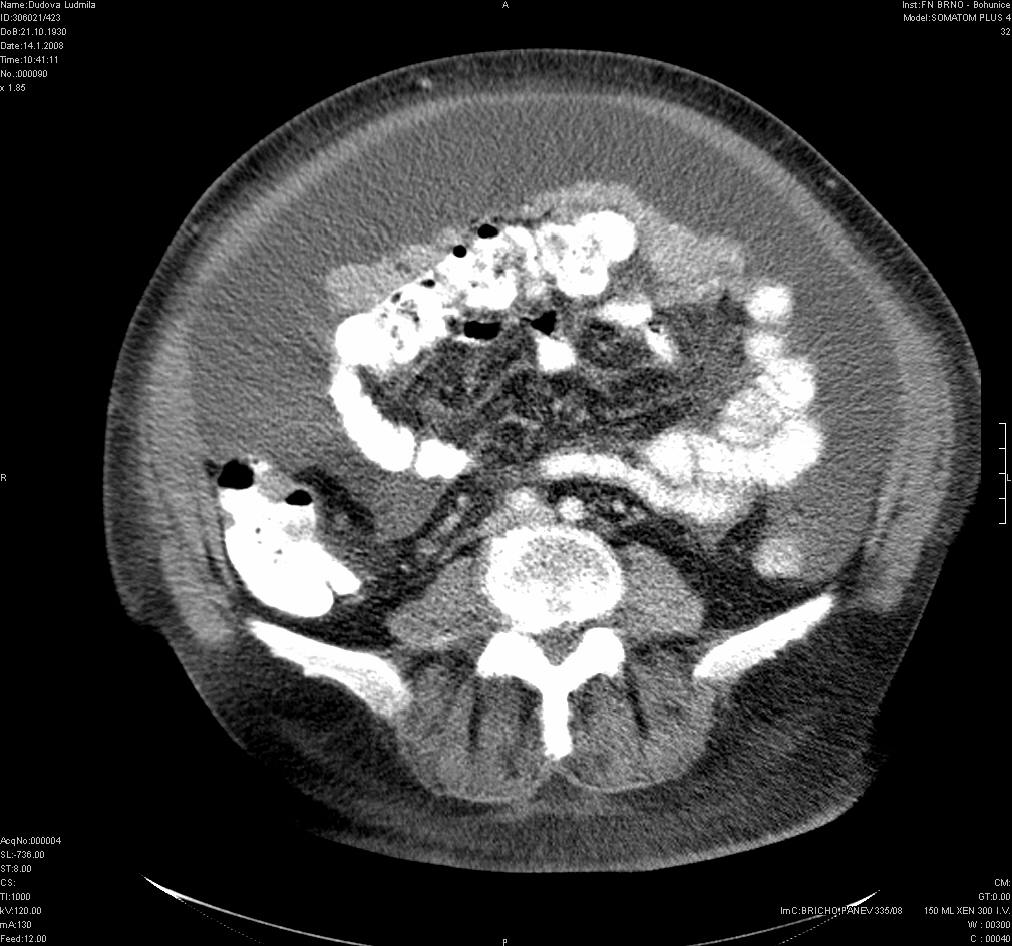 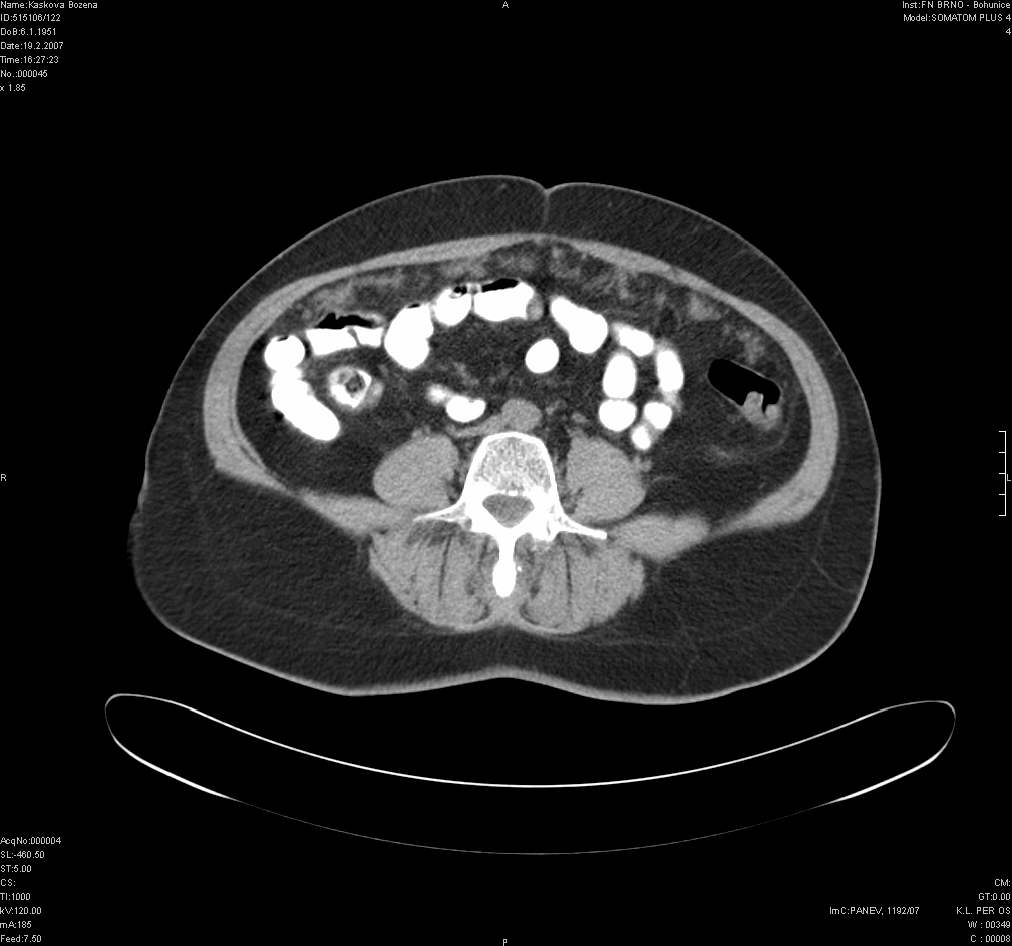 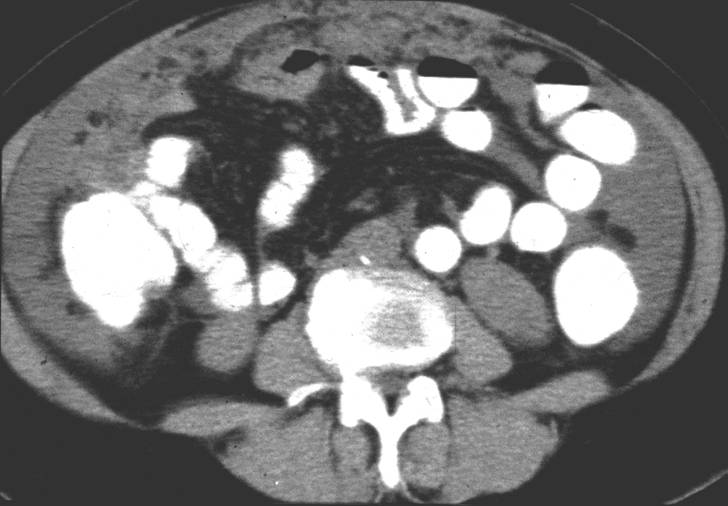 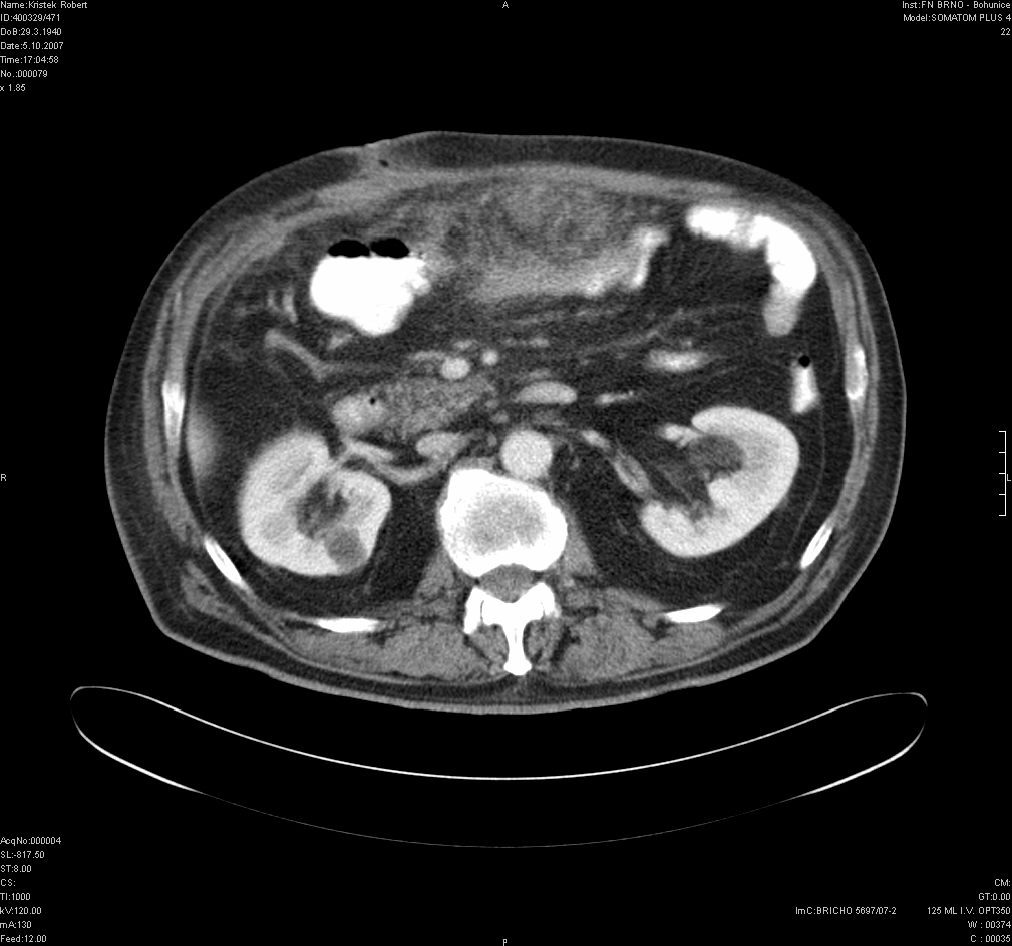 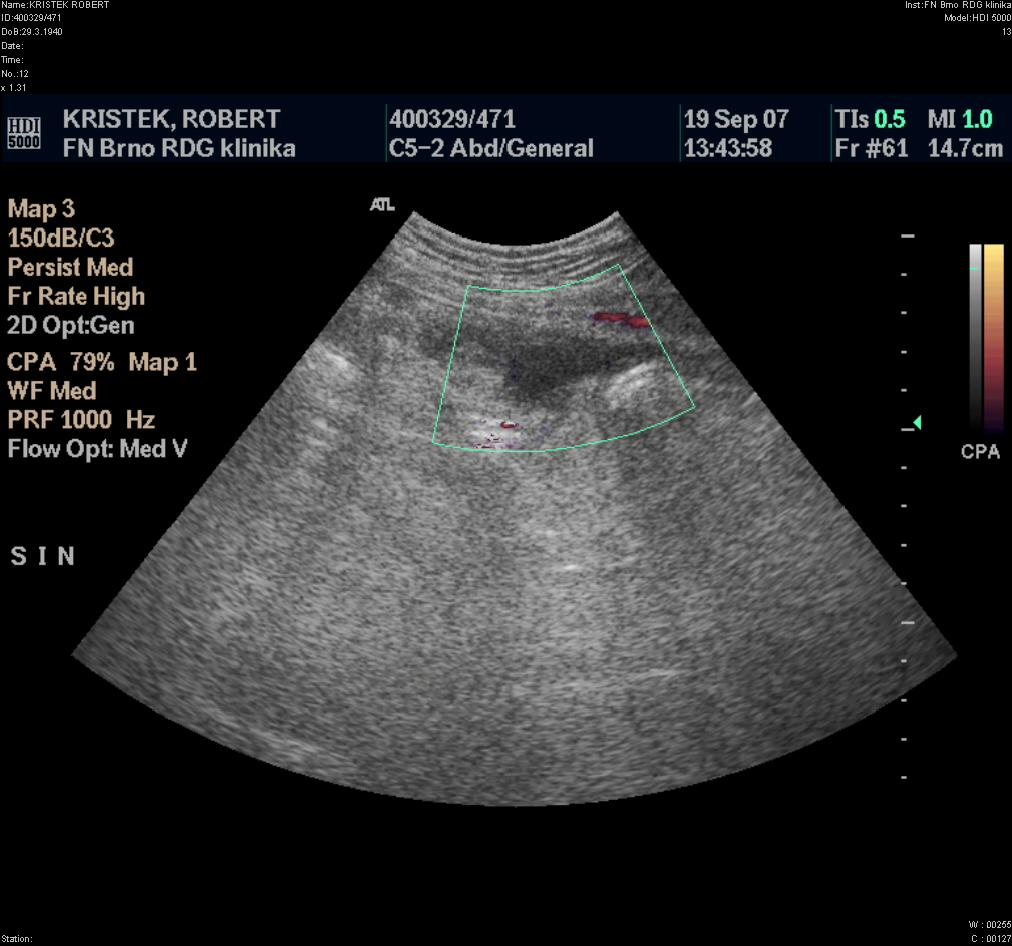 Anatomie dutiny břišní
Peritoneální dutina
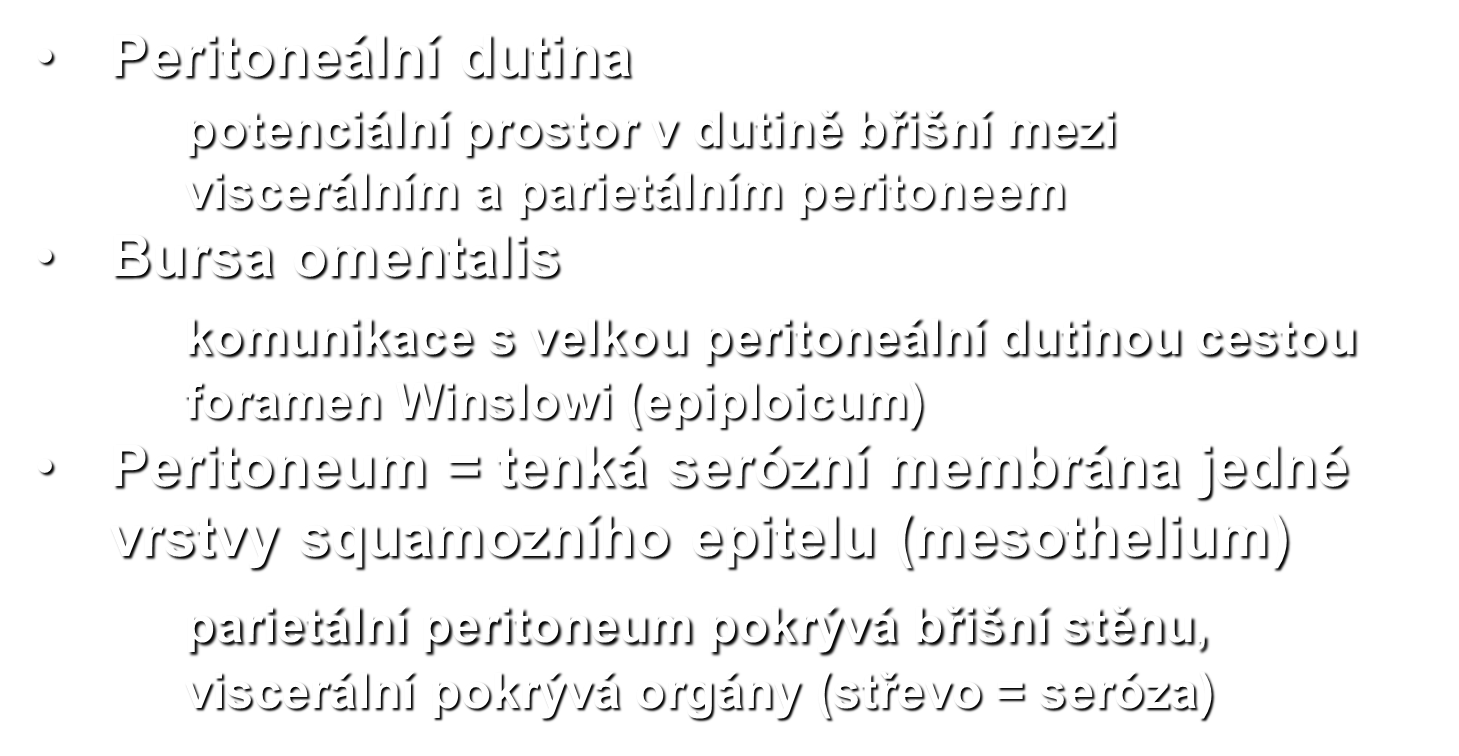 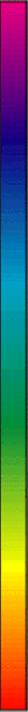 Anatomie dutiny břišní
Peritoneální dutina
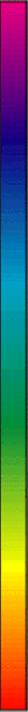 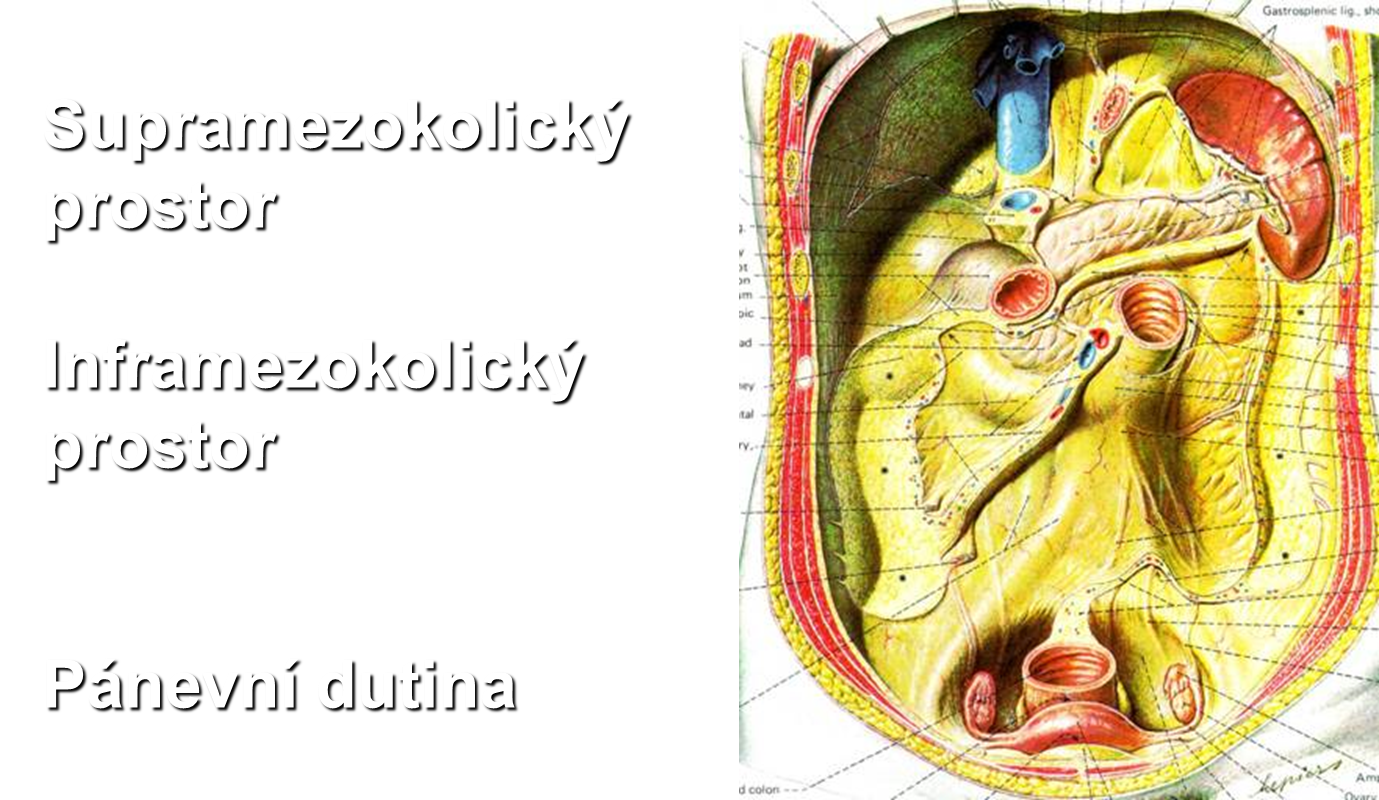 Anatomie dutiny břišní
Peritoneální prostory, dutiny = recesy
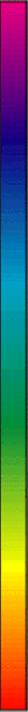 Výchlipky, „vaky“ peritonea

Místa, kde nejčastěji nalezneme abscesy a metastázy

Ty, které jsou klinicky významné mají svůj název (Morisonův vak, Douglasův vak)

Jsou uložené intraperitoneálně
Anatomie dutiny břišní
Supramezokolický prostor
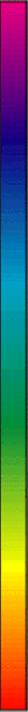 Vpravo:
subfrenický (suprahepatický) prostor
subhepatický prostor

Vlevo:
subfrenický prostor
bursa omentalis (BO) 

Extraperitoneální prostor jater.
Anatomie dutiny břišní
Subfrenický prostor
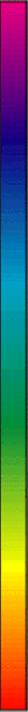 Pravý a levý subfrenický prostor rozděluje ligamentum falciforme hepatis. To se rozestupuje dorzálně vpravo/vlevo jako lig. triangulare hepatis dextrum et sinistrum. 
LTS vlevo na konci jater přechází v appendix fibrosa.
Lig. teres hepatis = obliterovaná vena 
umbilicalis.
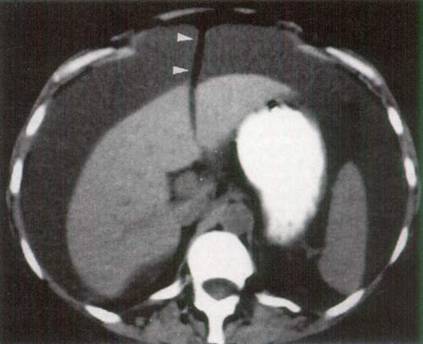 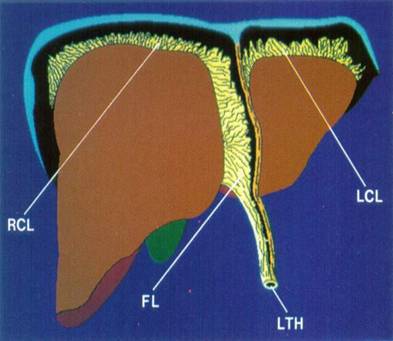 LTS
LTD
LF
LTH
Anatomie dutiny břišní
Pravý subfrenický prostor
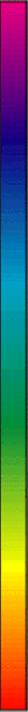 Přední oddíl (dole ohraničený mesocolon transversum) 

Zadní oddíl, označovaný jako recessus hepatorenalis (Morisonův vak - v poloze na zádech nejnižší oddíl pravého supramezokolického prostoru).
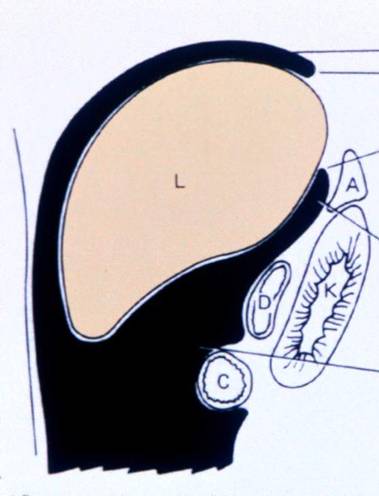 Subfrenický prostor
Zadní subhep. 
prostor
Morisonův vak
Přední subhep. prostor
Anatomie dutiny břišní
Játra jsou uložena v pravém supramezokolickém prostoru intraperitoneálně. 

Rozdělujeme je na 8 jaterních subsegmentů.  
Subsegmenty jsou odděleny jaterními žilami na subsegmenty 2/3, 4, 8/5, 7/6.

Portální žíla rozděluje subsegmenty na  kraniální (2, 4a, 8 a 7) a kaudální (3, 4b, 5, 6).
Lobus caudatus je subsegment 1.
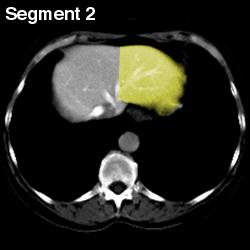 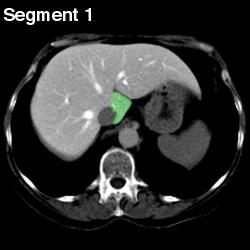 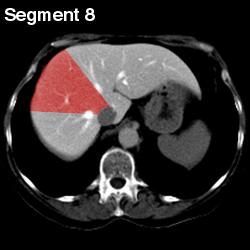 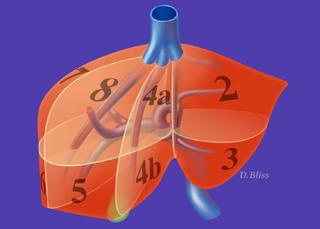 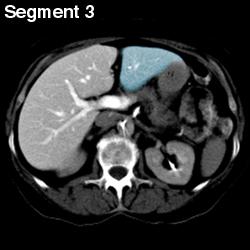 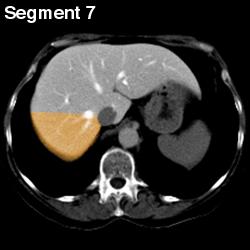 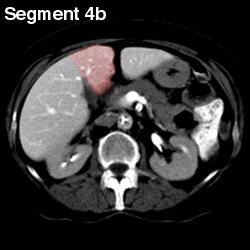 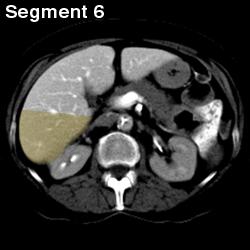 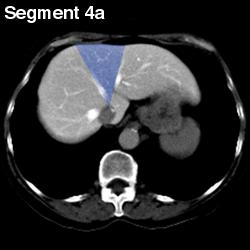 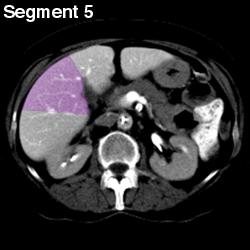 Levý subfrenický prostor
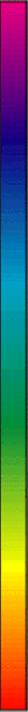 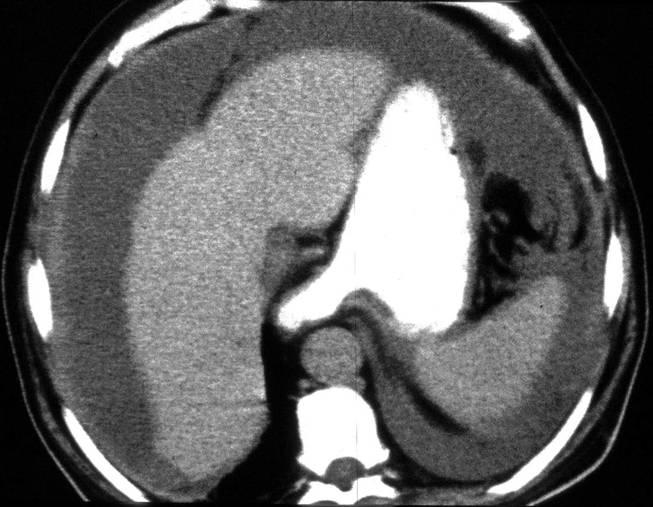 Tři recesy
gastrohepatický
gastrosplenický
splenorenální)
Anatomie dutiny břišní
Omentální burza
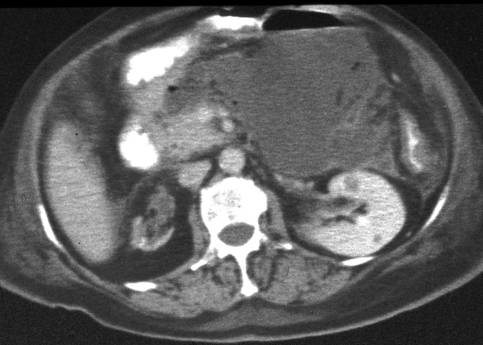 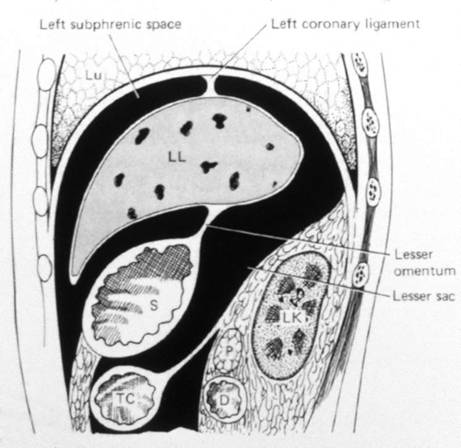 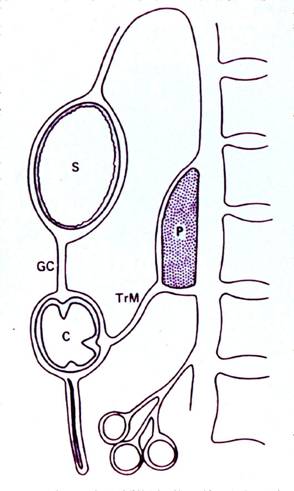 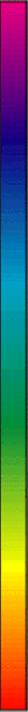 Ohraničení:
Vpředu malá předstěra (omentum minus), zadní stěna žaludku a lig. gastrocolicum (část omentum majus)
Vzadu slinivka břišní a dvanáctník
Nahoře játra a bránice 
Dole mesocolon a colon transversum
Anatomie dutiny břišní
Inframezokolický prostor
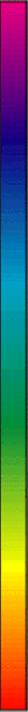 Od mesocolon transversum až po pánevní dutinu. 
Radix mesenterii ho rozděluje na 
Levý infrakolický prostor 
Pravý infrakolický prostor 
Pravý parakolický prostor
Levý parakolický prostor, který
vlevo kraniálně uzavírá lig. phrenicocolicum.
Anatomie dutiny břišní
Tlusté střevo
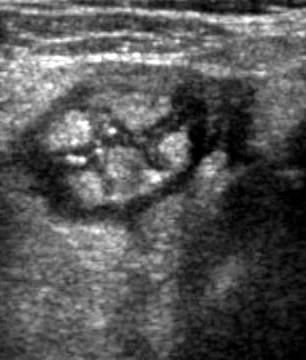 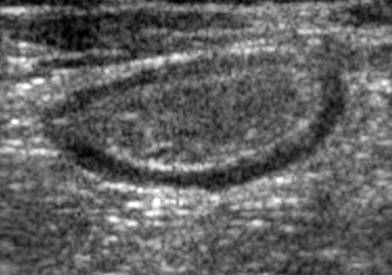 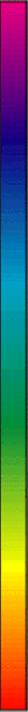 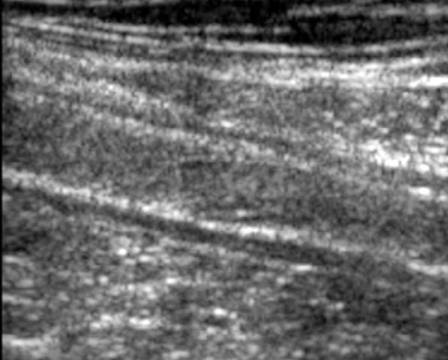 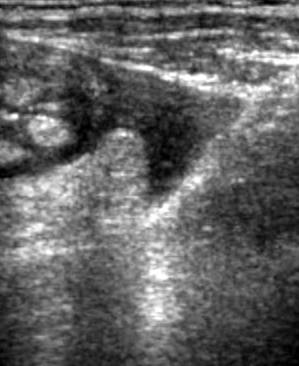 Anatomie dutiny břišní
Děkuji za pozornost